CNS – Comissão Nacional de Supervisão
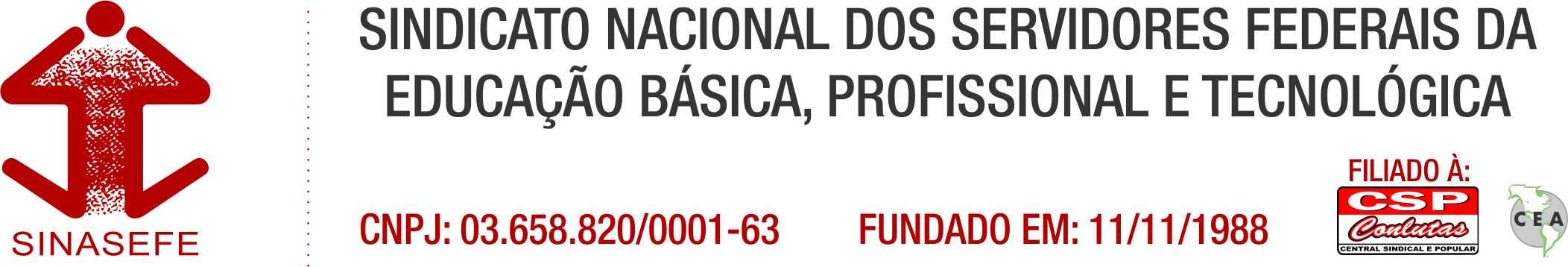 Reestruturação do Plano de Carreira dos Cargos Técnicos Administrativo em Educação - PCCTAE
Reestruturação do PCCTAE
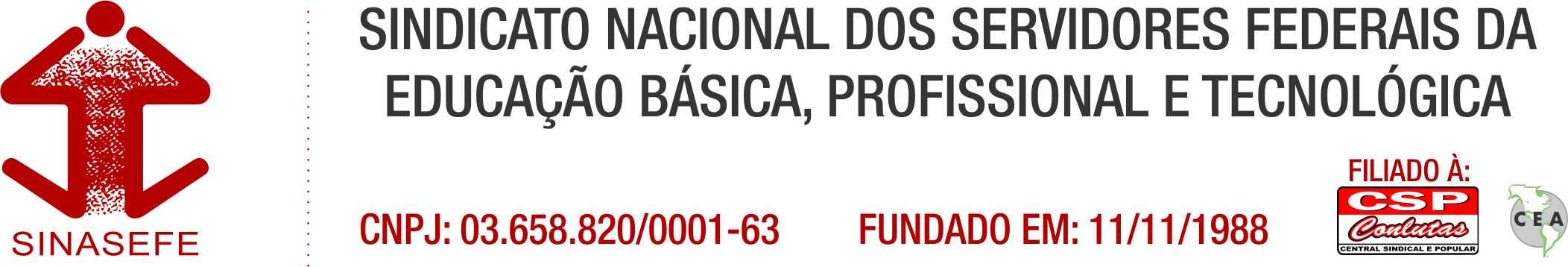 Princípios e diretrizes sobre carreira que nortearam nossos debates:

Valorização do piso da tabela salarial, dentro de uma malha salarial equalizada, com manutenção de uma diferença constante e linear, bem como a aproximação entre o piso e o teto da tabela, de uma forma mais estruturada do que temos hoje;
Valorização do Vencimento Básico, buscando a linha única no contracheque e a manutenção da paridade entre ativos e aposentados;
Não à política de gratificações, que privilegiam o tratamento diferenciado entre ativos, via produtividade, e aposentados que geralmente tem redução dos valores ou até mesmo não recebem gratificações concedidas aos ativos;
Equiparação do piso da tabela salarial com a média das remunerações de outras categorias do Serviço Público Federal da área da Educação, Ciência e Tecnologia;
Reparação das perdas inflacionárias do período de 2010 a 2022;
Garantia da realização do processo de formação continuada para as/os integrantes da carreira, a partir da normatização e políticas de incentivo da RFEPCT e do Governo Federal;
Reestruturação da Carreira, buscando a racionalização dos cargos existentes, reduzindo o número de cargos, aglutinando-os por tipo ou funções executadas, bem como a extinção daqueles que não fazem mais sentido de existir. Retomada desse debate junto ao Governo Federal e a resolução dos impasses que existiam antes da suspensão dessa mesa de negociações durante os governos Temer/Bolsonaro.
Reestruturação do PCCTAE
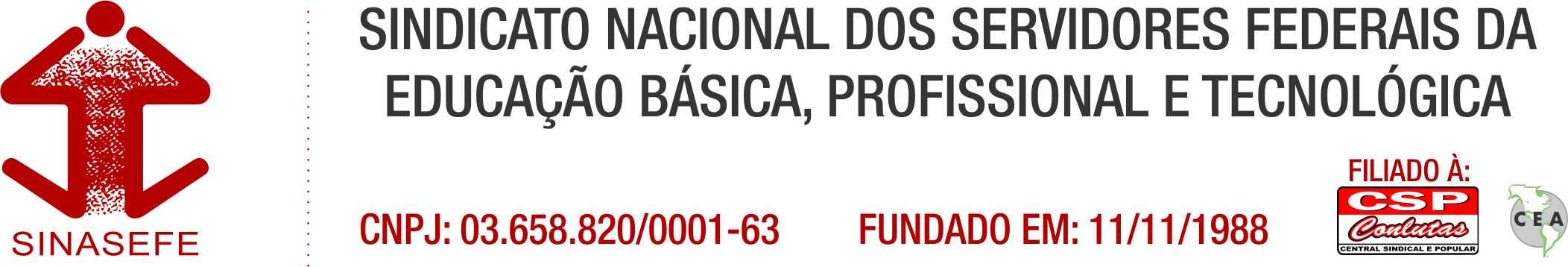 Reestruturação da malha salarial, retomando a original da implantação de 16 Padrões de vencimento por Nível de Classificação;

Reestruturação da malha salarial, acabando com o fosso entre os Níveis de Classificação A, B, C e D em relação ao Nível de Classificação E, estabelecido a partir do acordo firmado em 2007, que foi implementado a partir de 2008, 2009 e 2010;

Apresentação da malha salarial (atual e sugerida pela CNS), na próxima tela  →
Reestruturação do PCCTAE
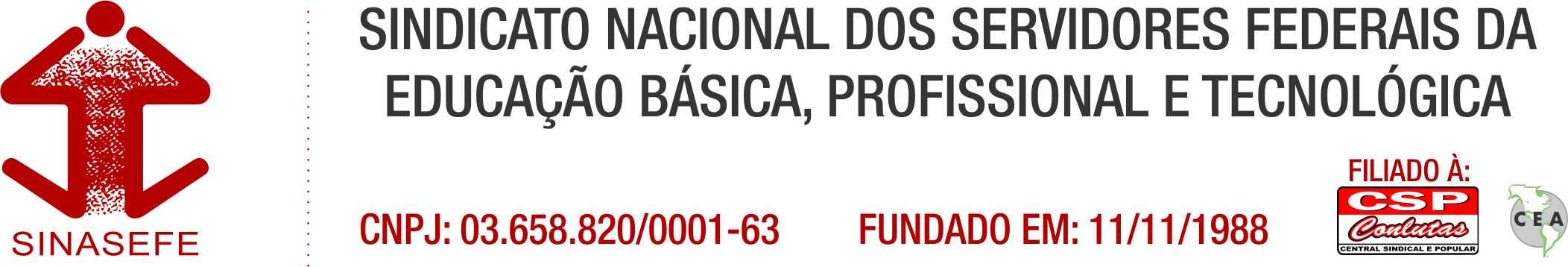 Proposta de recomposição do Piso do PCCTAE a partir da recomposição das perdas salariais de 2010 a 2022.
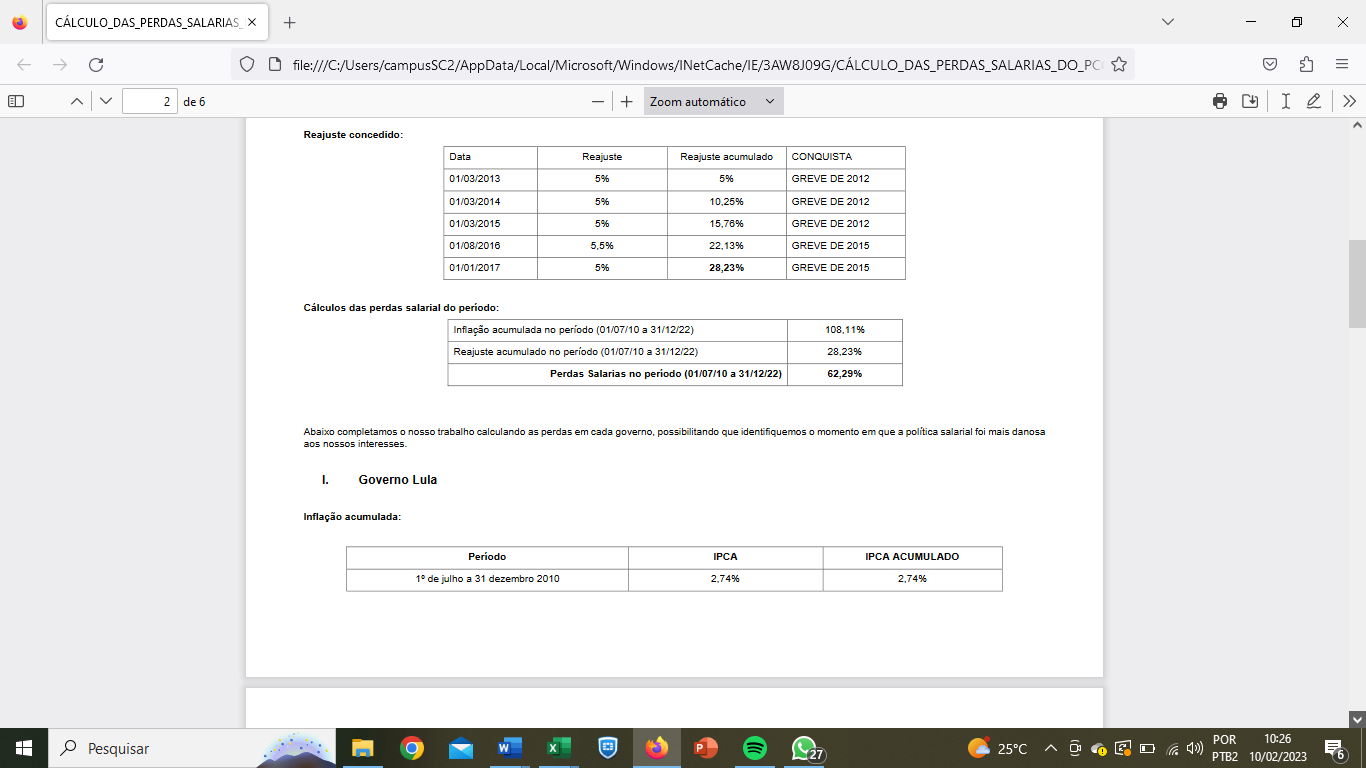 Forte: cálculos apresentados por David Lobão
Reestruturação do PCCTAE
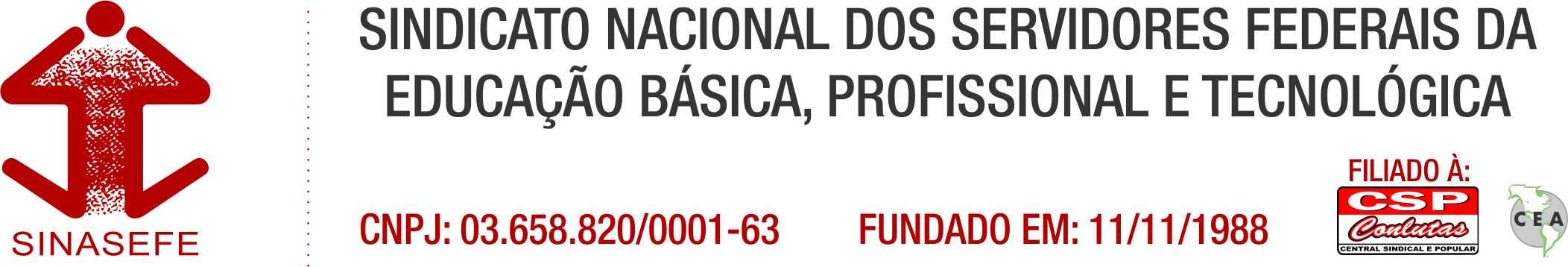 Proposta de recomposição do Piso do PCCTAE a partir da média das remunerações de algumas categorias do Serviço Público Federal que abrigam a Educação, Ciência e Tecnologia (ECT).
OBS: A diferença da remuneração entre Ativos e Aposentados ocorre devido a política de gratificações.
PRÓXIMA TELA – PISOS DAS CATEGORIAS DO SERVIÇO PÚBLICO FEDERAL COM OS TRÊS NÍVEIS DE ESCOLARIDADE (NA, NM e NS)
Reestruturação do PCCTAE
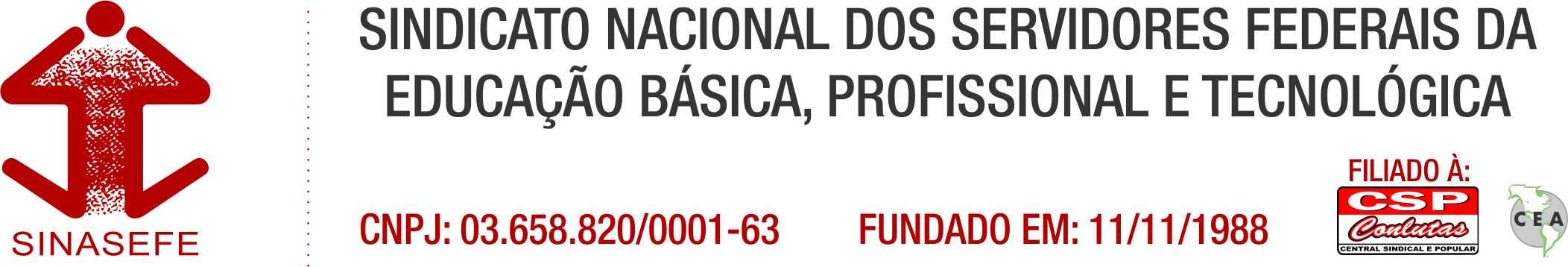 Aumento do STEP
Reajuste do Step para 5%, conforme proposta histórica do SINASEFE e da FASUBRA. Este é um processo pendente desde 2012, quando foi a última vez que o Governo editou um acordo aumentando o valor percentual do step para 3,9%;
b) Racionalização dos Cargos do PCCTAE
Até o final do Governo Dilma tivemos algum debate sobre a reestruturação do PCCTAE. Defendemos a necessidade de recomposição imediata da Comissão Nacional de Supervisão (CNS) no MEC, com a participação do Governo e Entidades da Educação (SINASEFE e FASUBRA), bem como a retomada das negociações, para que impasses anteriores não continuem inviabilizando este debate. 
c) Garantia do processo de formação continuada, a partir da Capacitação e Qualificação:
Um dos elementos centrais da proposta inaugural do PCCTAE é o processo de formação continuada, tendo sido implantado o reconhecimento da capacitação profissional, através dos 4 níveis de capacitação, e também a implantação do Incentivo à qualificação (IQ), como instrumentos de melhoria e ampliação da capacidade do corpo de servidores/as das IFEs.
Reabertura do processo negocial entre Governo e SINASEFE/ FASUBRA para a formalização de normas, regulamentos e programas que incentivem e proporcionem a formação continuada
Reestruturação do PCCTAE
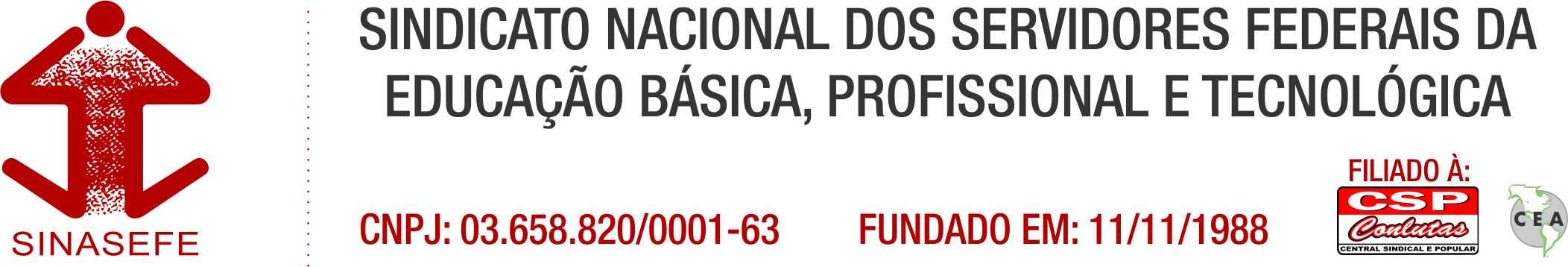 Tarefas para o Próximo período:
Retomada ou criação dos GTs Carreiras de Base, que irão debater tecnicamente sobre a nossa e outras propostas que surgirem, para consequemente discutí-las em Assembleias de Base e, posteriormente, nos fóruns e instâncias nacionais para fecharmos uma proposta do SINASEFE;
Envio do material para municiar esse debate nas bases;
Realizar uma aproximação ainda maior com a FASUBRA para que o debate se dê em conjunto e que as posições das Entidades possam se aproximar em benefício das negociações com o Governo;
Realizar um GT Carreira Nacional, antecedendo à próxima PLENA.
Reestruturação do PCCTAE
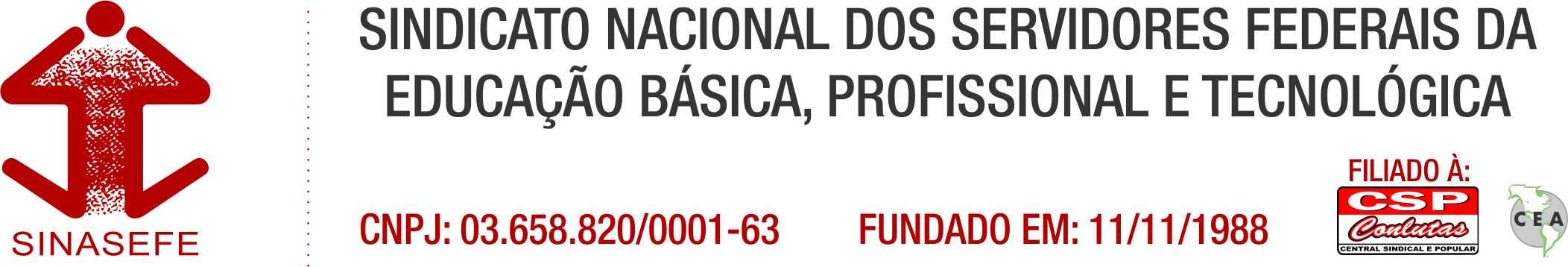 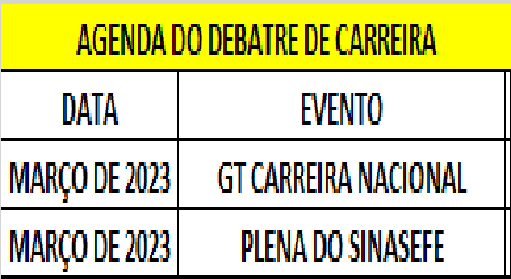